Chapter 6
Section 3
Mixtures, Acids & Bases,
pH and Buffers
Mixtures
Mixtures are a combination of 2 or more substances that each retains it individual properties.
Homogeneous mixtures 
Heterogeneous mixtures
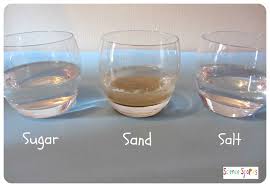 Homogenous Mixtures
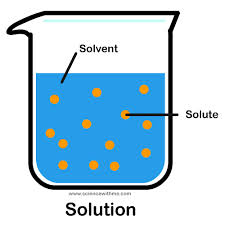 Homogeneous mixtures or solutions:
Have a uniform composition throughout
Solutions consist of:
Solvent – a substance in which another substance is dissolved in.
Solute – a substance that is dissolved in the solvent
Examples – Kool-Aid, Sugar Cookie
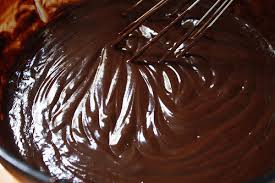 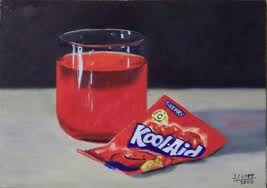 Heterogeneous Mixtures
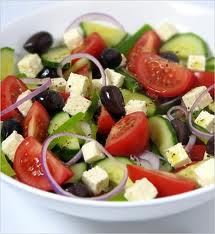 Heterogeneous mixtures:
Have components that remain distinct
Such as suspensions and colloids
Suspensions – liquids that the particles do not dissolve in 
Colloids – look very similar to solution, however chemically the particle do not dissolve in the liquid
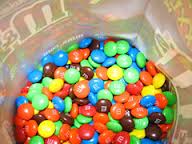 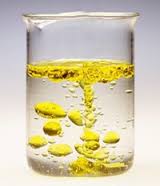 Acids & Bases
Substances that release hydrogen ions (H+) when dissolved in water are called acids.
Substances that release hydroxide ions (OH-) when dissolved in water are called bases.
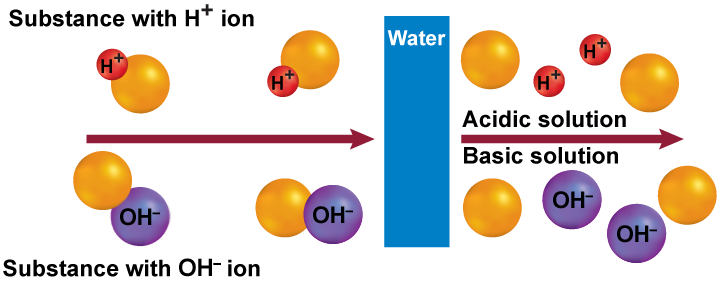 pH and Buffers
The measure of concentration of (H+) in a solution is called pH.
pH – really means percent (%) Hydrogen
Buffers are mixtures that can react with acids or bases to keep the pH within a particular range.
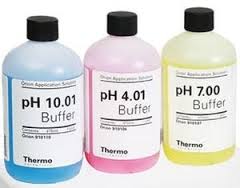 pH and Buffers
Acidic solution have more (H+) than (OH-)  and have pH values lower than 7.
Basic solutions have more (OH-) than (H+) and have pH values higher than 7.
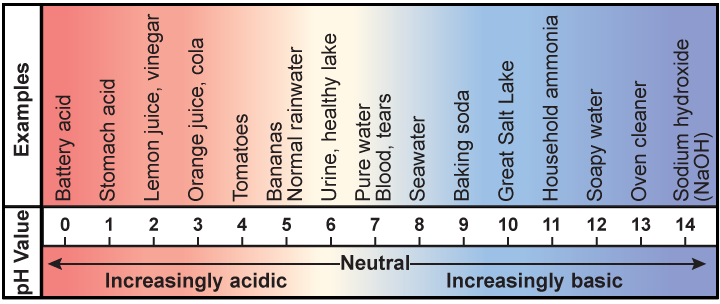